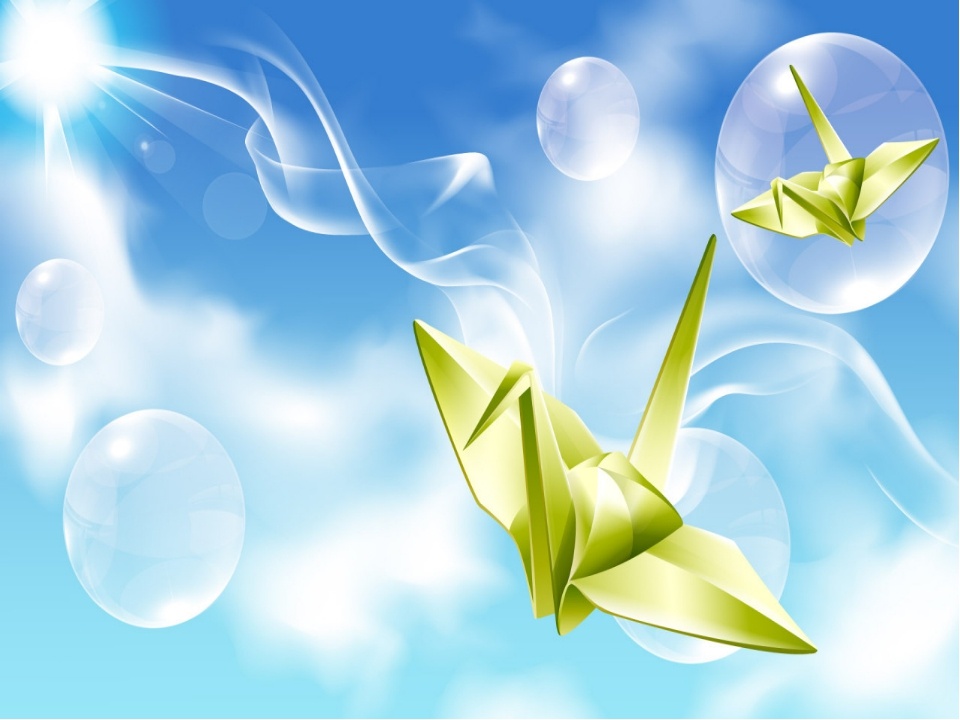 Кружок оригами
«Превращения квадратика»
Шелягина Г.М.
Группа № 9 «Солнышки»
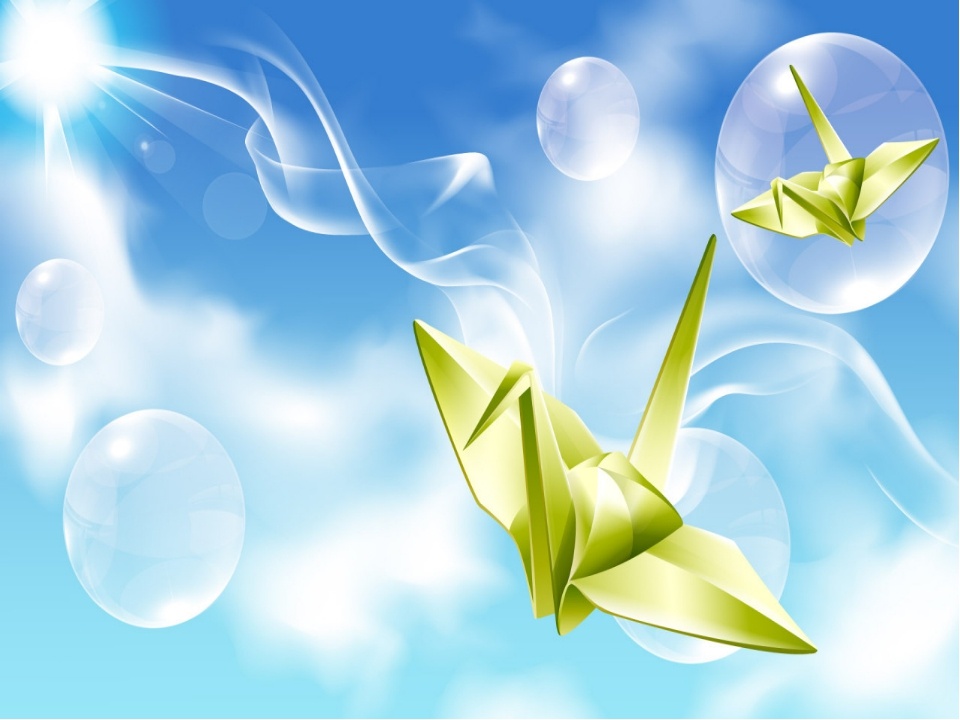 Простой листок бумаги,Но в опытных рукахОн может обернутьсяЖар-птицей в облаках.Он может стать зверушкой,Причудливым цветком,Забавною игрушкой,Усатым мотыльком…Волшебное занятьеДля рук и для ума,И мира восприятье -Чудесная страна!Фантазии подвластныБумажные листы -Для дома и в подарок,И просто для игры.Но главное богатство,Что красоту творя,Простой листок поможетСоздать тебе себя!
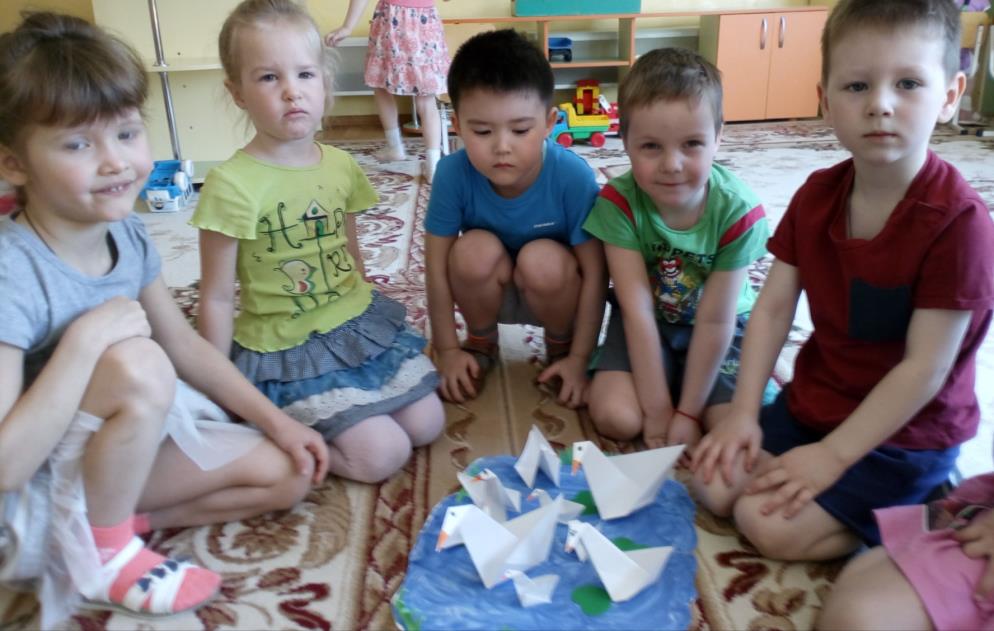 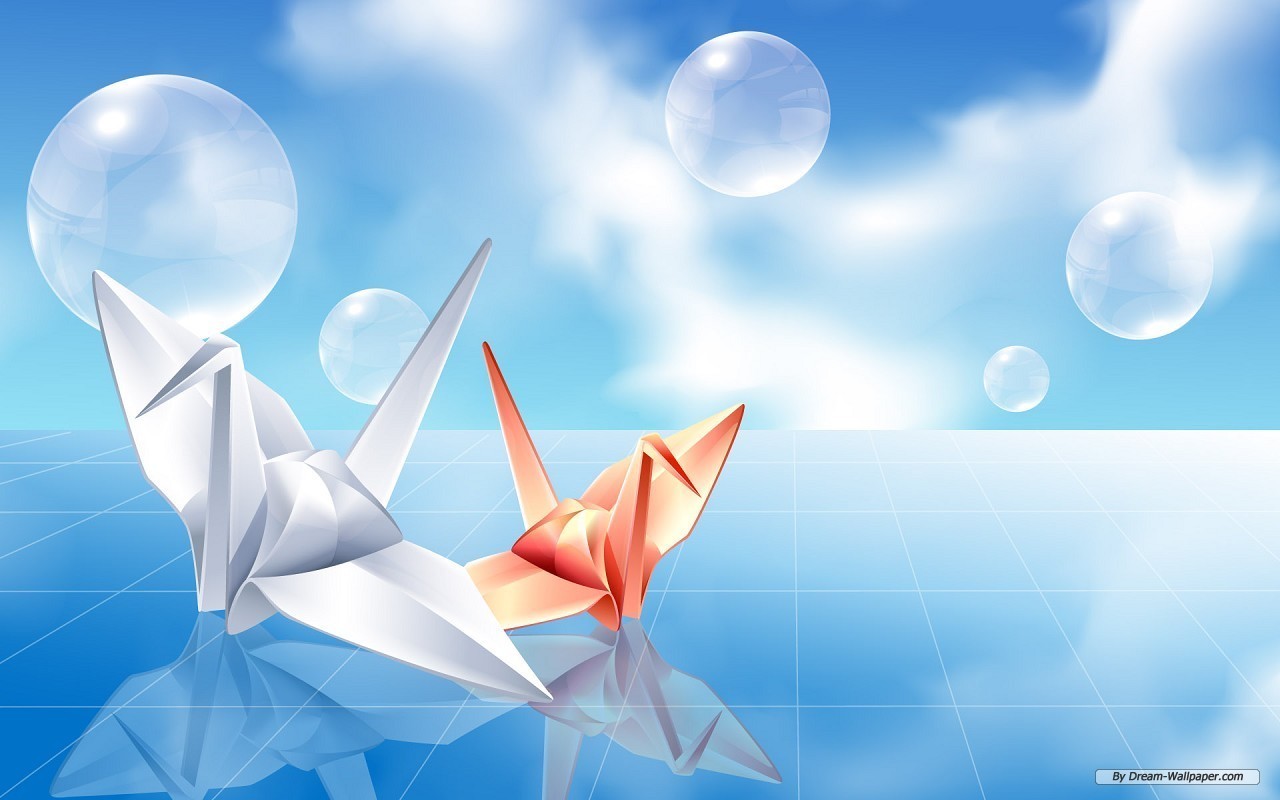 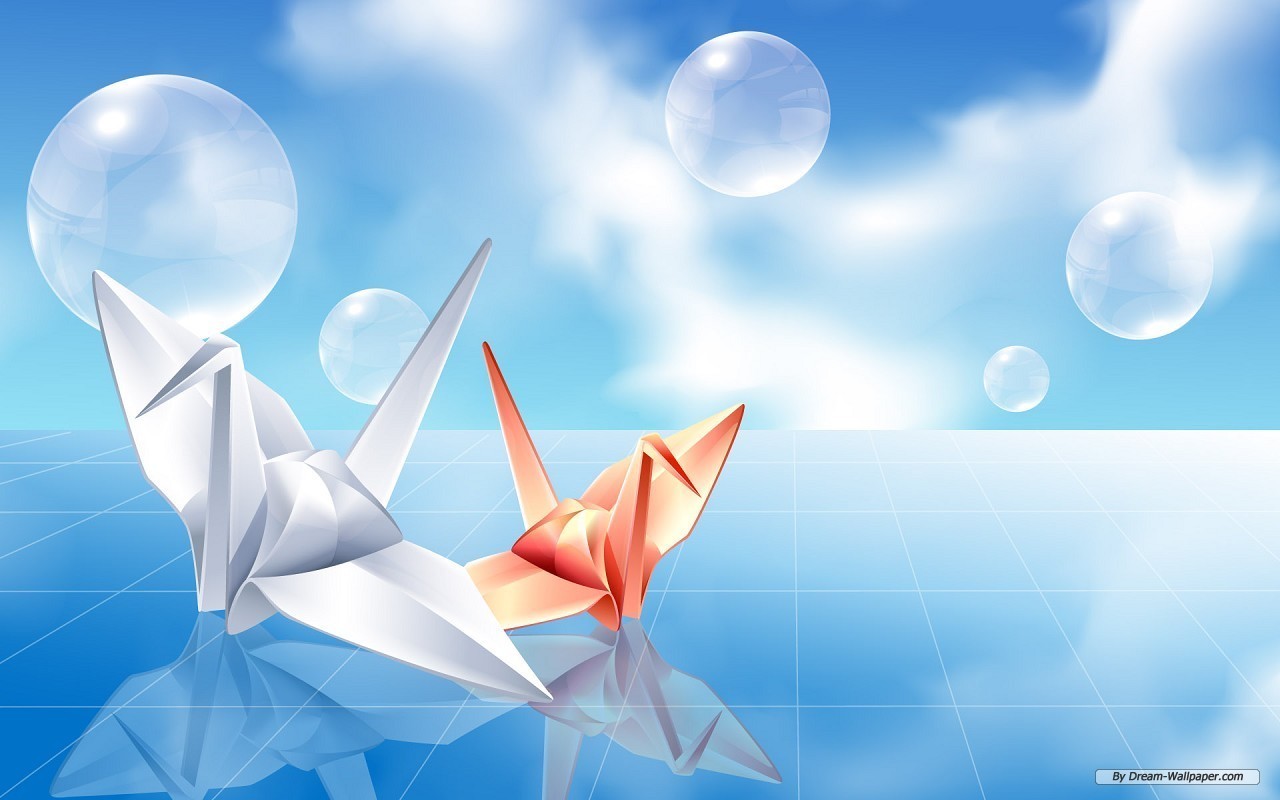 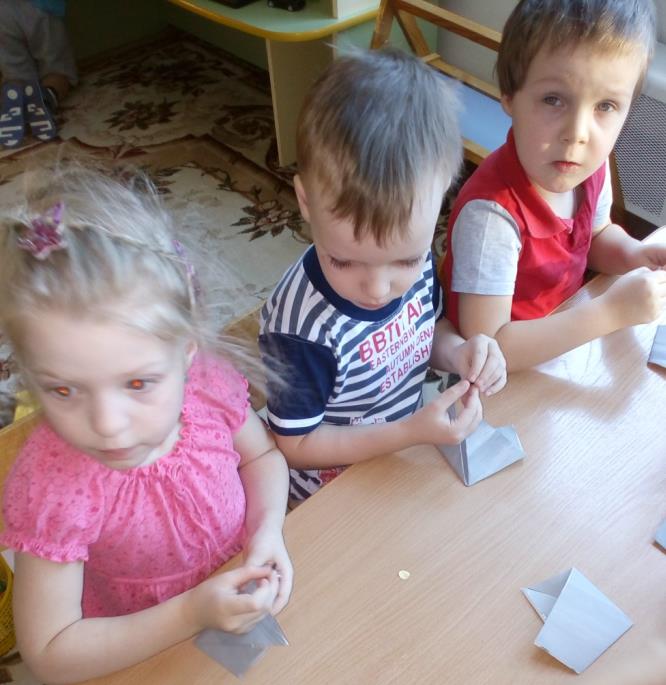 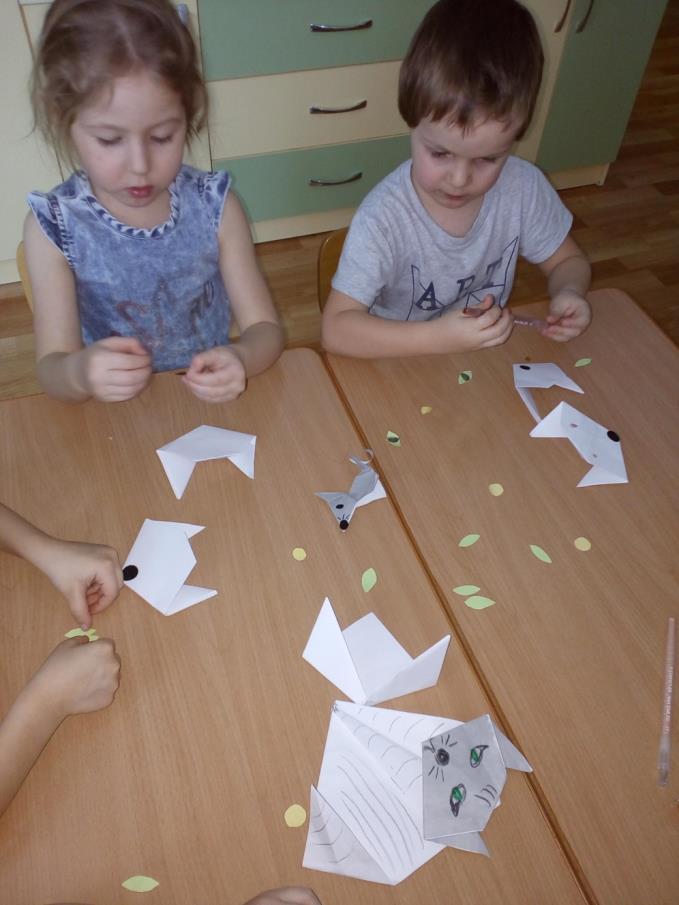 Поиграй со мной немножко, -Предложила мышка кошке.И сказала кошка мышке:Ах, какая ты глупышка!Если встречусь на дорожке,Уноси скорее ножки!
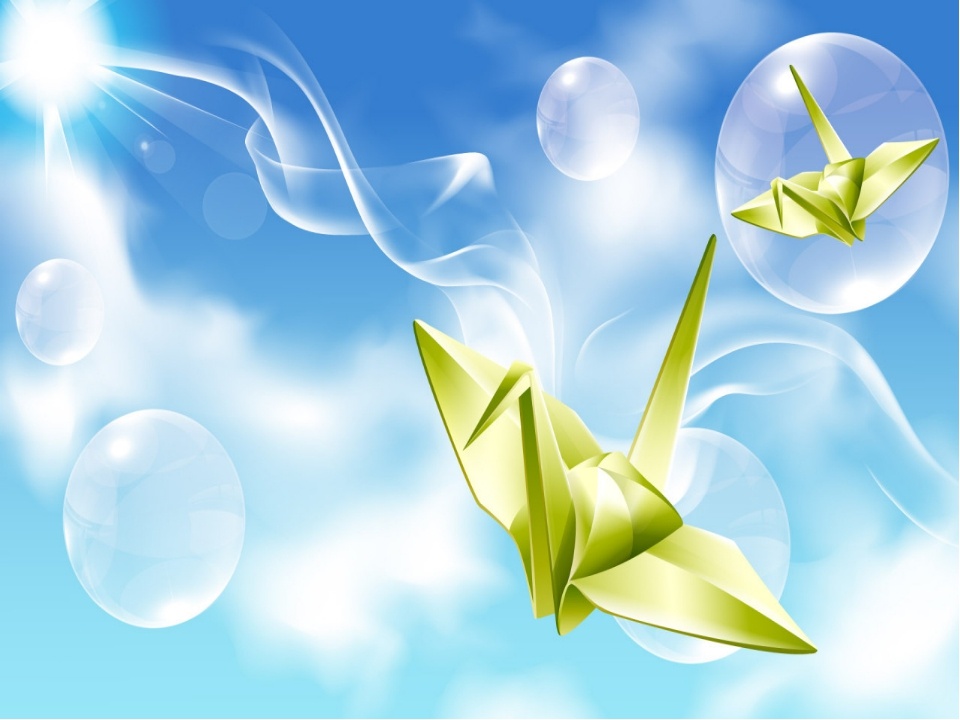 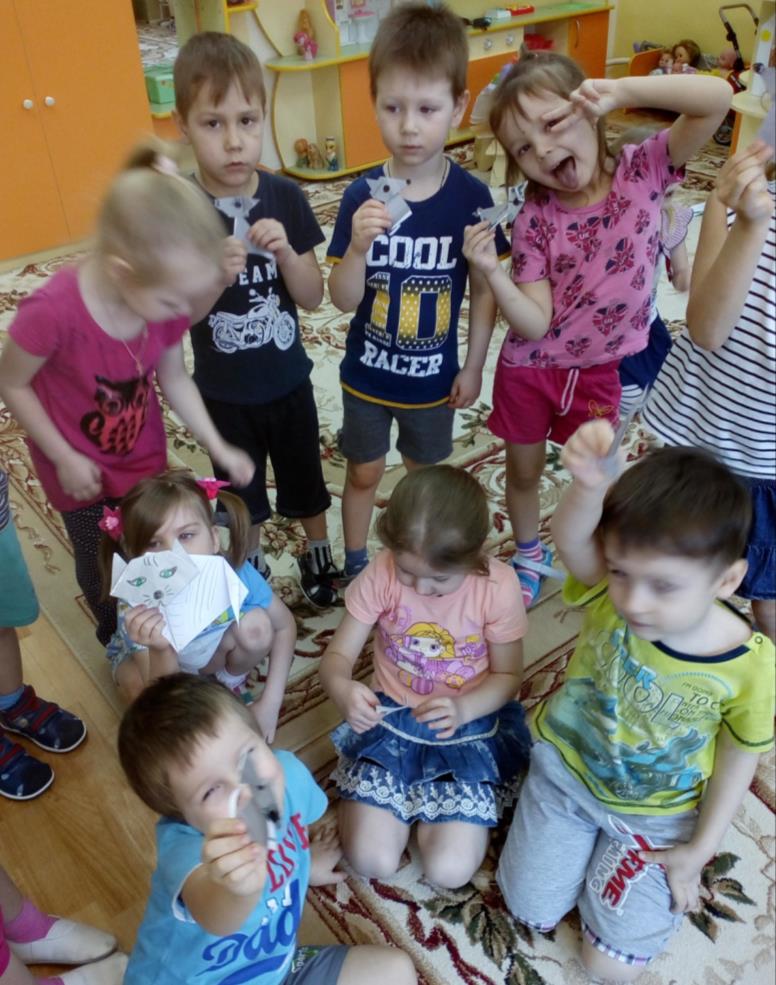 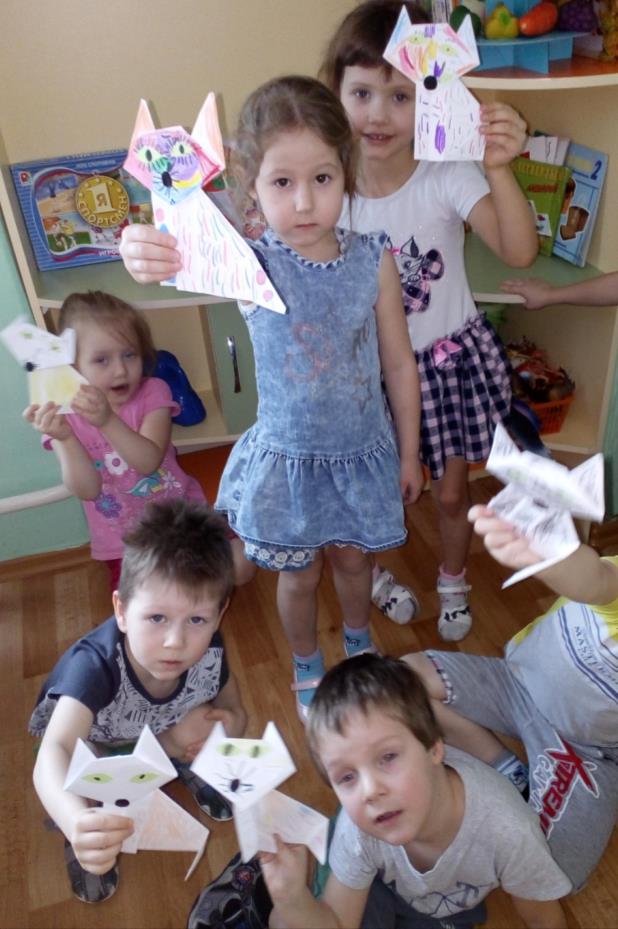 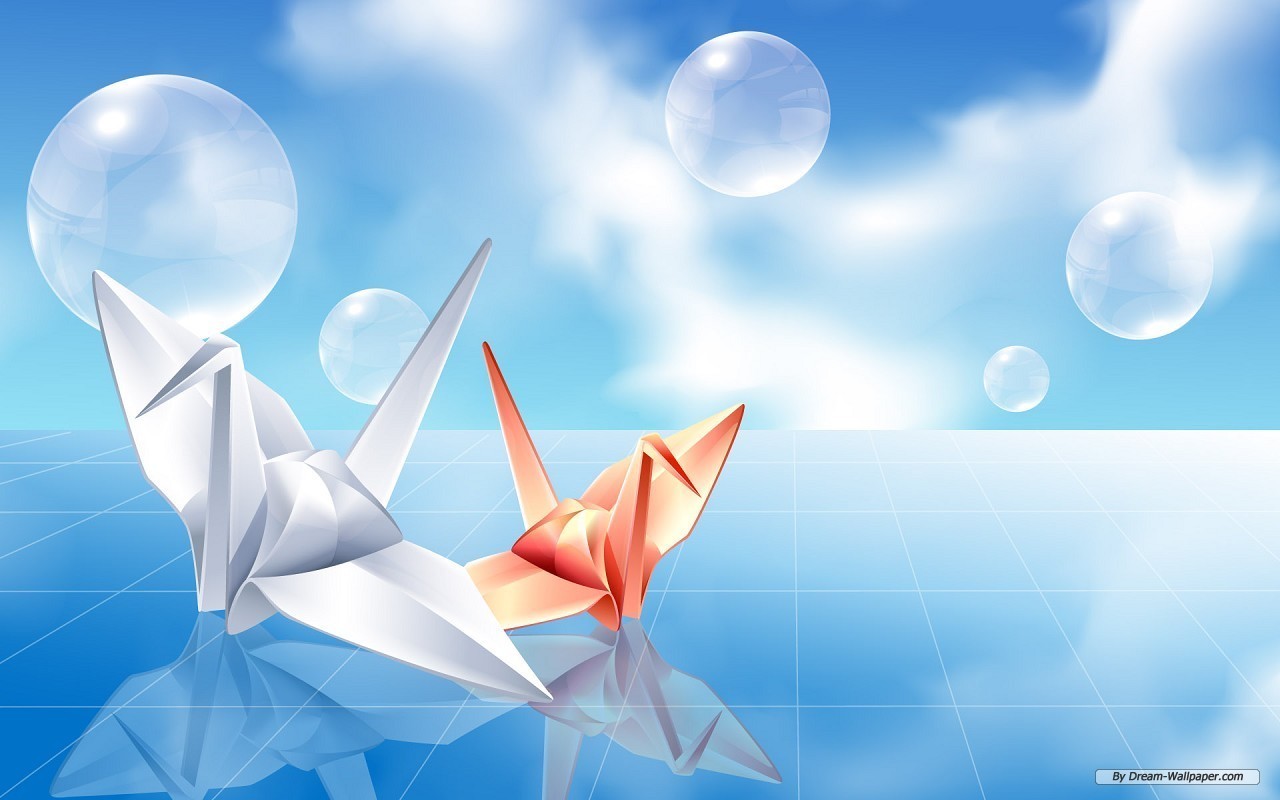 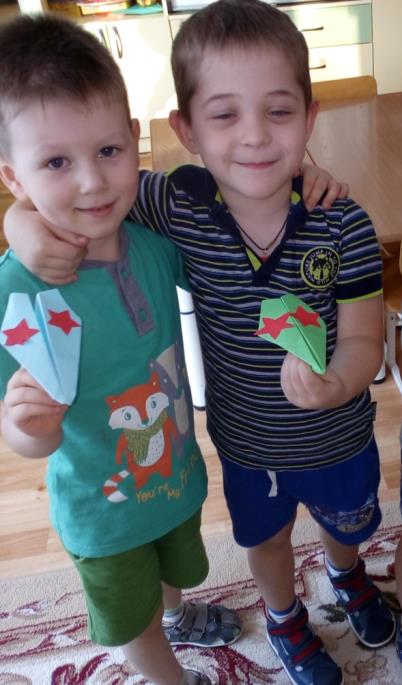 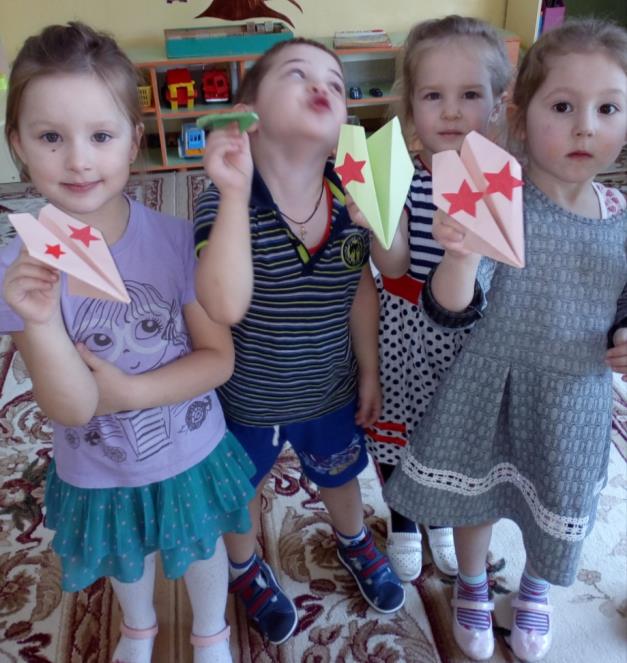 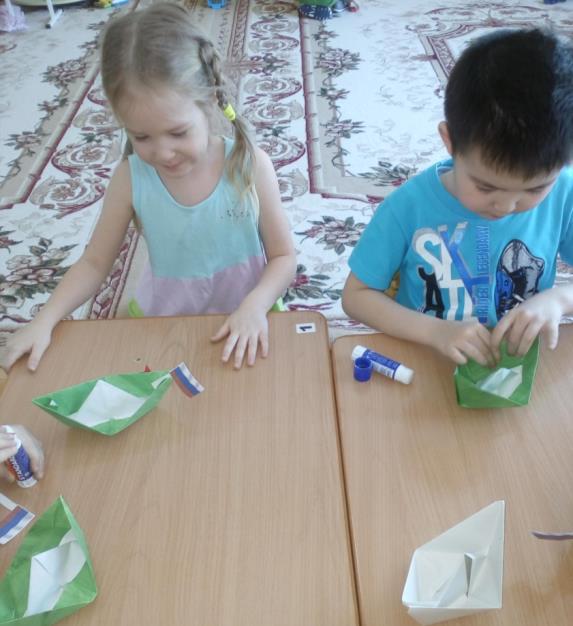 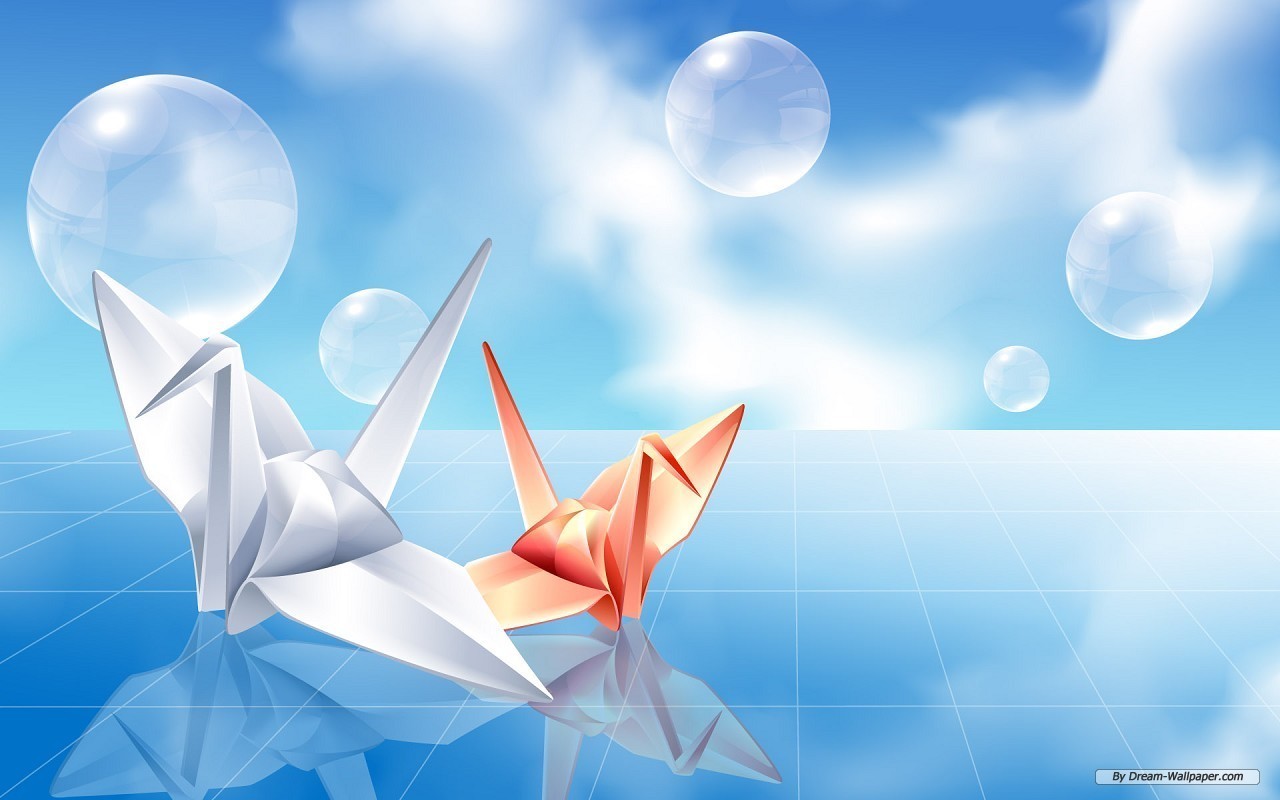 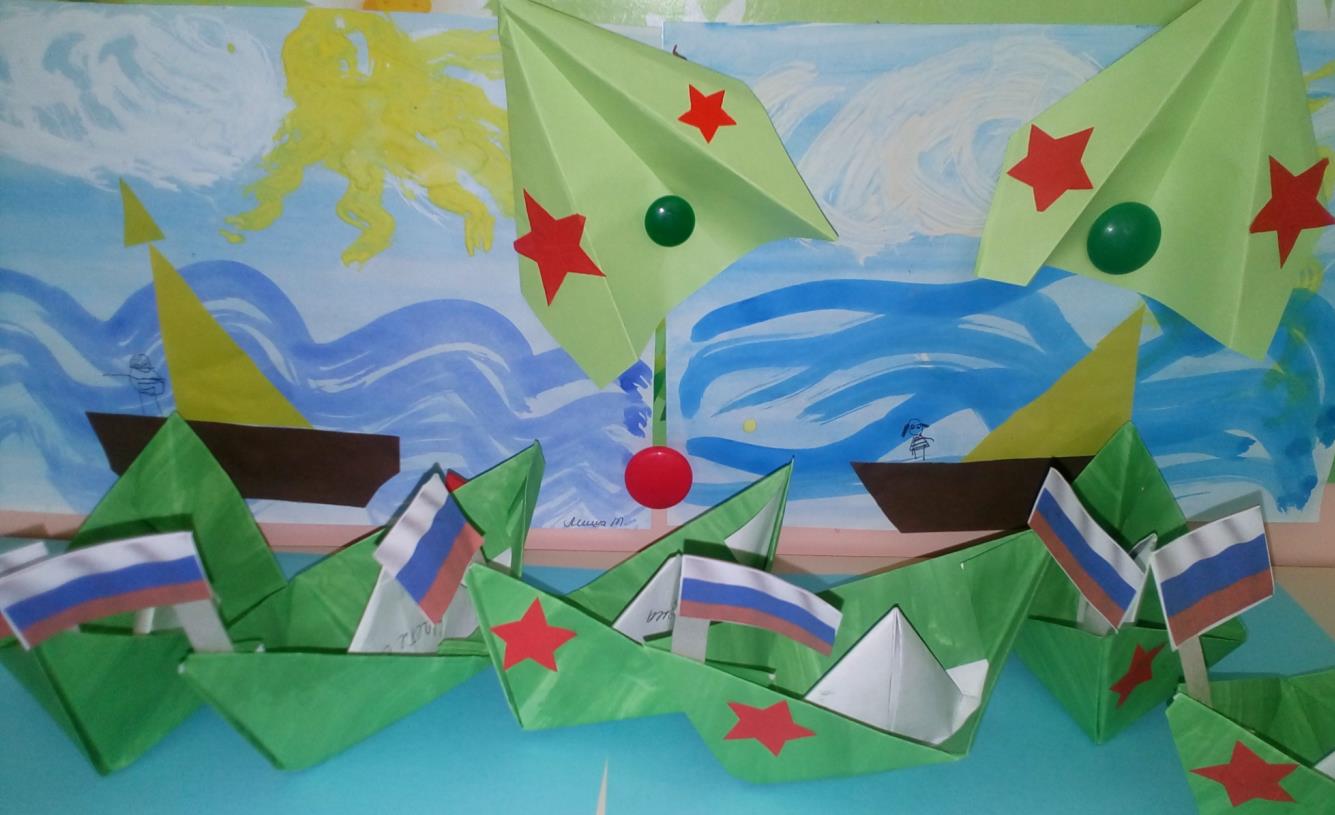 Чтоб под солнцем мирным
Жили мы с тобой,
Армия родная бережет покой.
Самолеты в небе, в море корабли
Стерегут границы нашей всей земли.
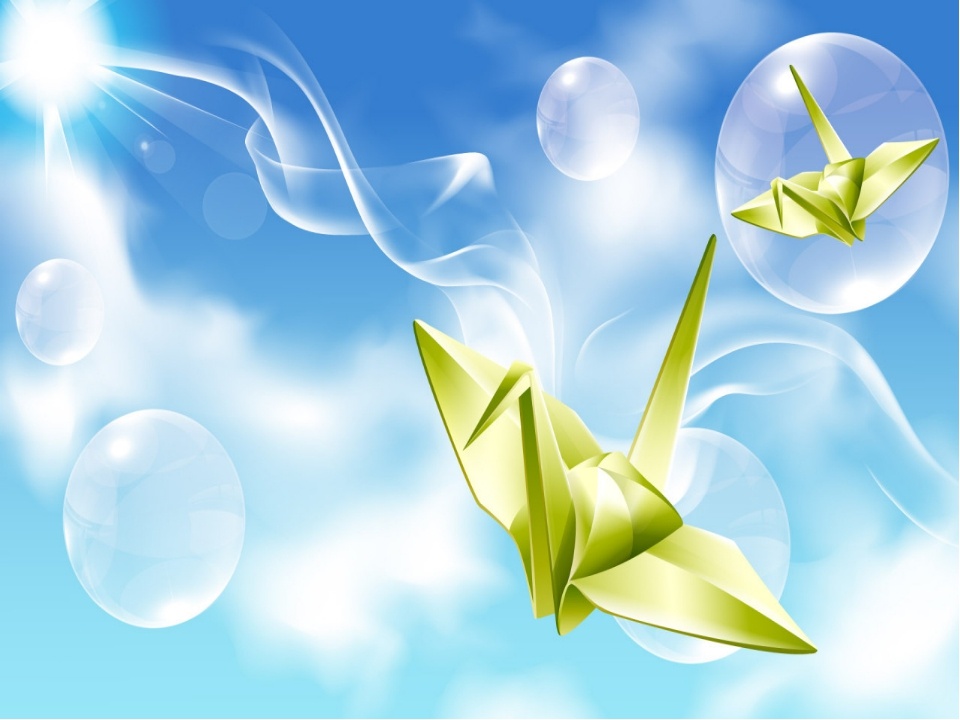 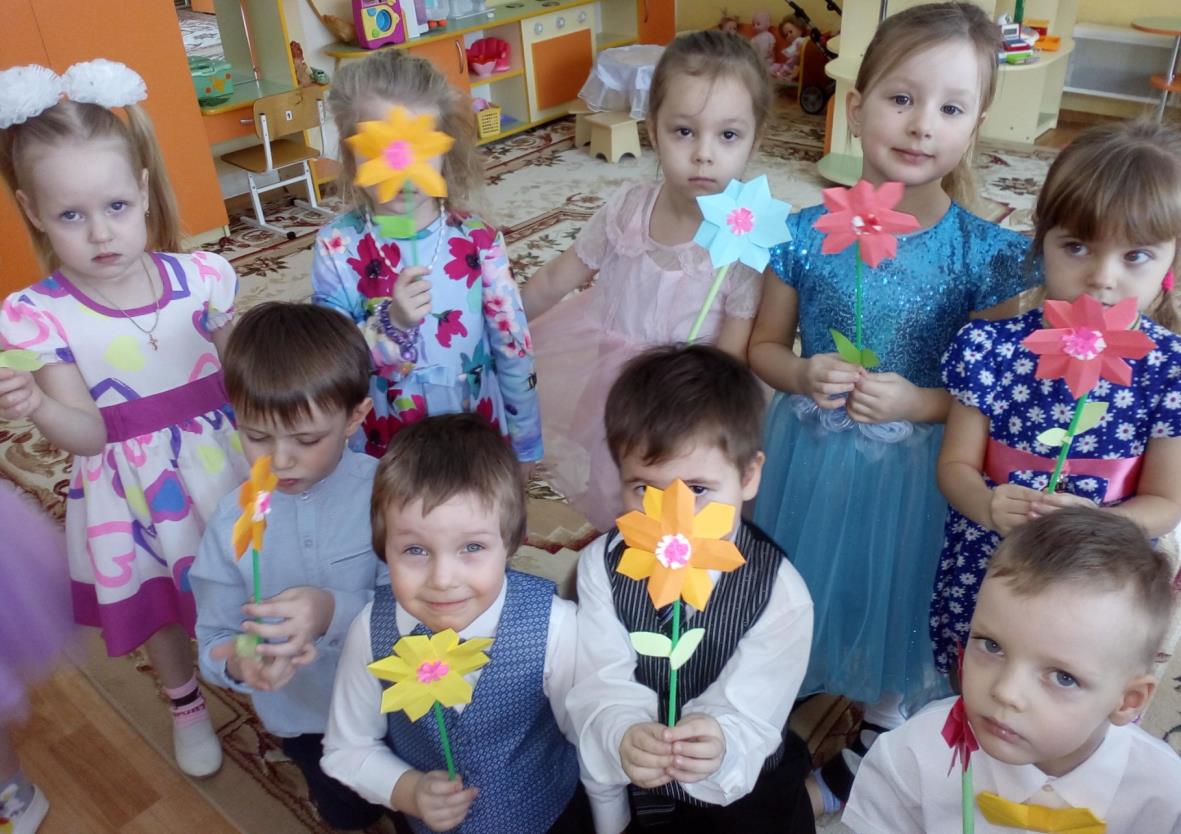 Из цветной бумаги вырежу кусочек
Из него я сделаю маленький цветочек
Мамочке подарок приготовил   я
Самая красивая мамочка моя!
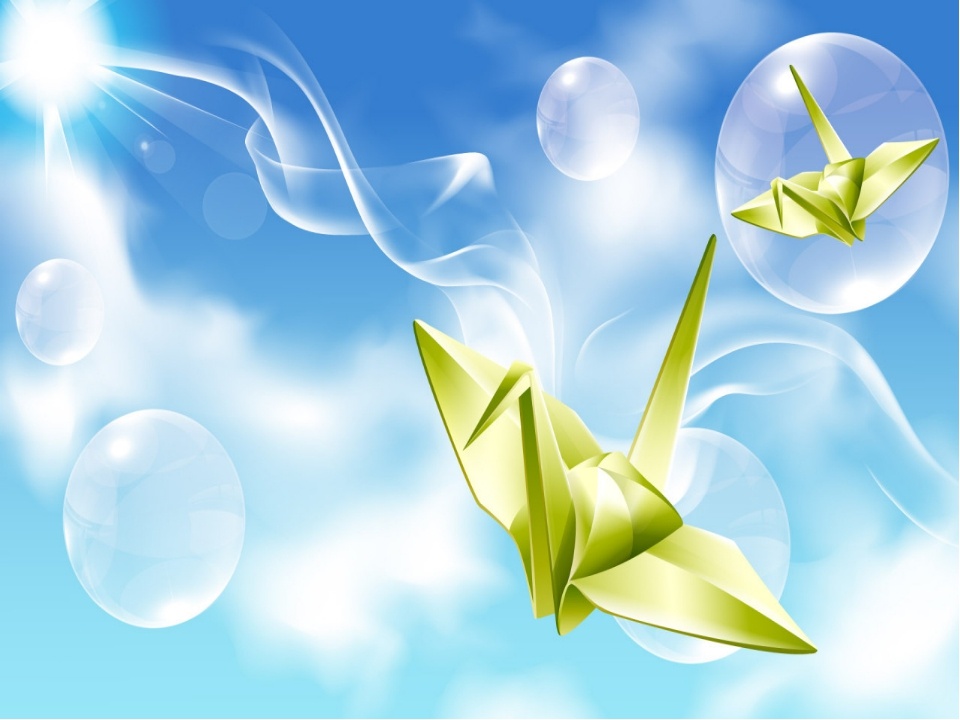 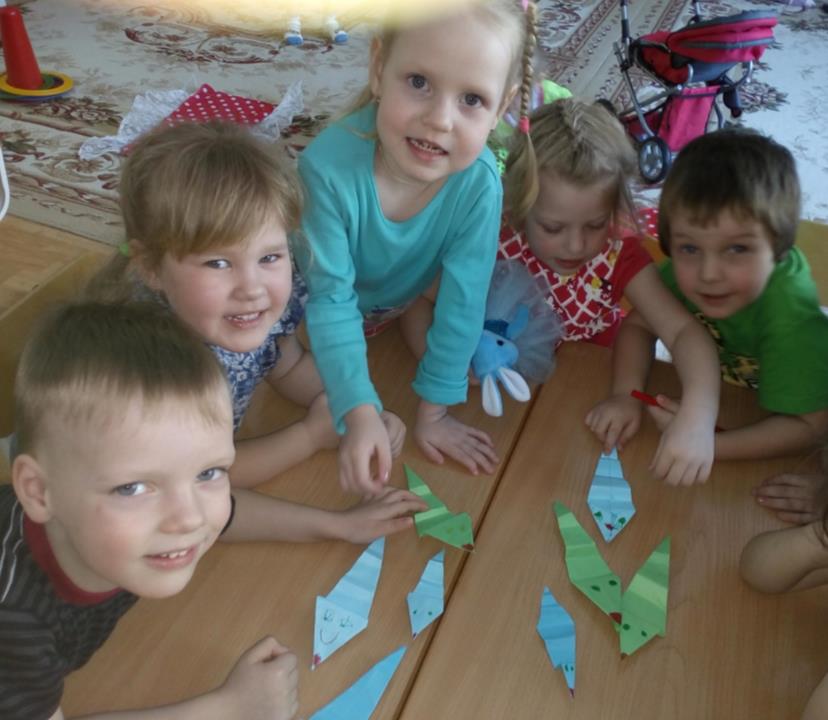 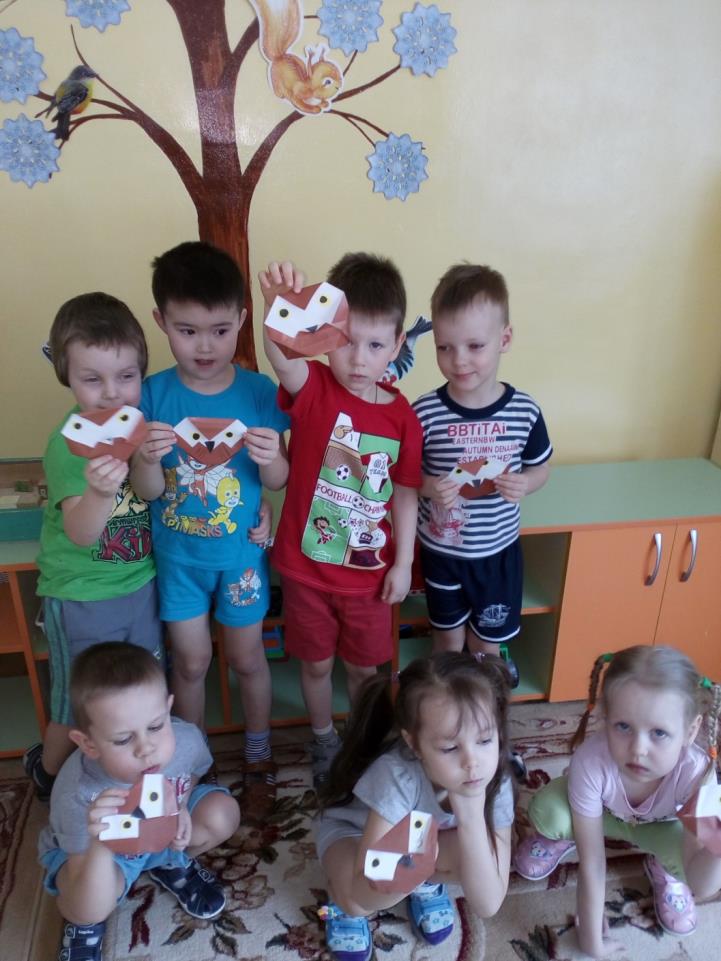 Сова по небу летала
Сова змейку увидала
Змейка, змейка, берегись!
 Ты сове не попадись!
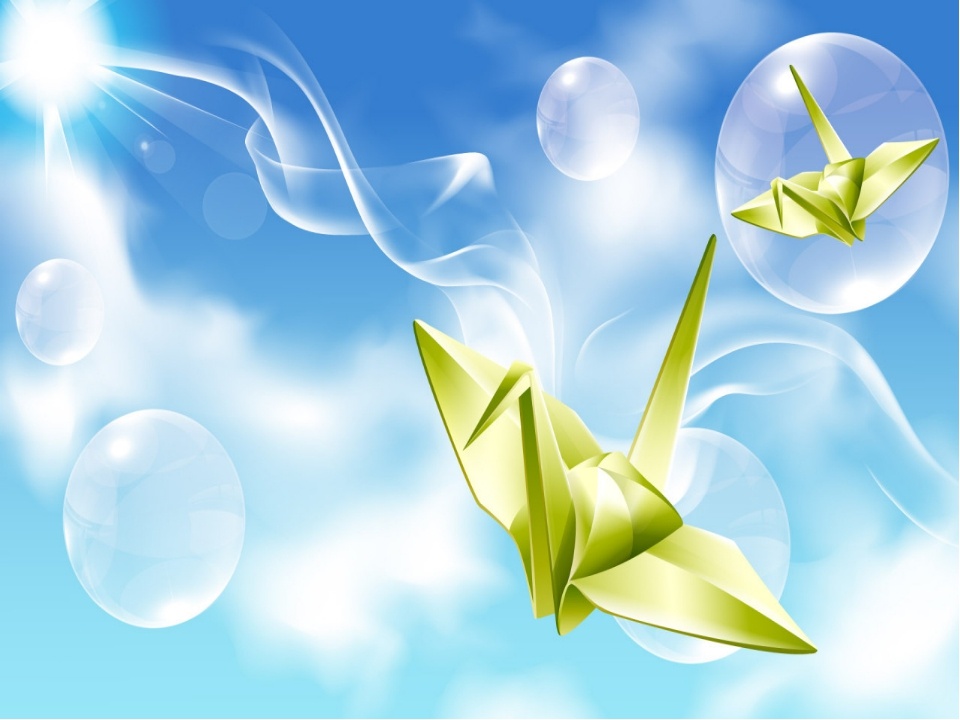 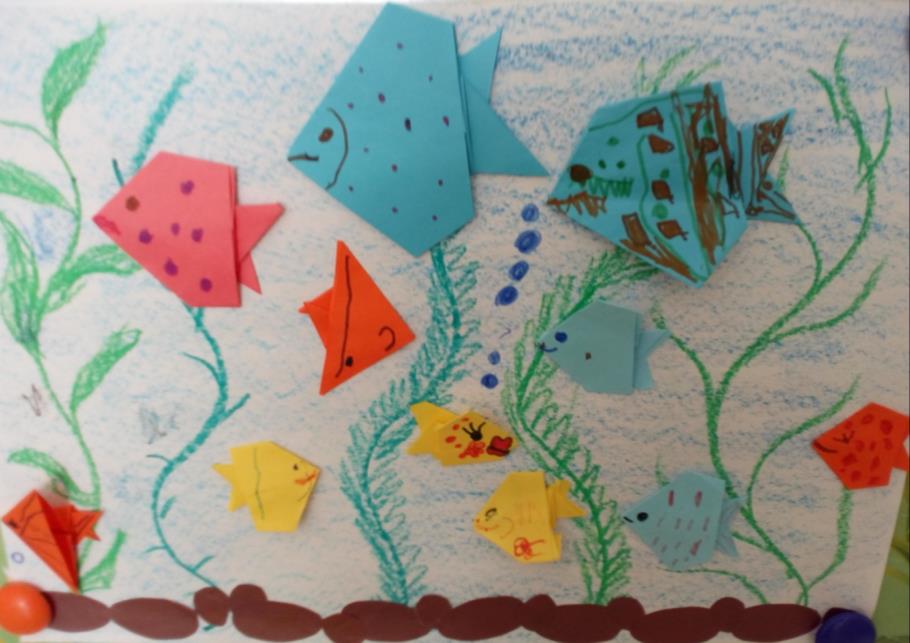 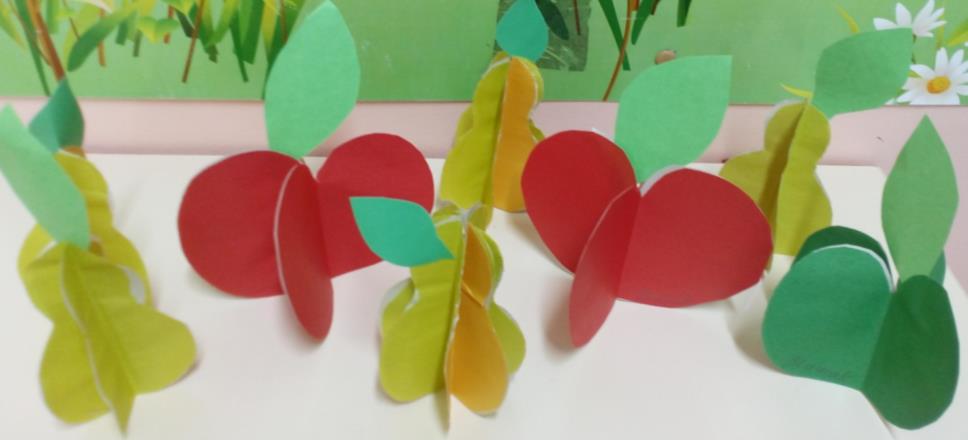 В аквариуме рыбкиТуда- сюда снуют,В аквариуме рыбкиНам песенки поют.Но песенок не слышно,Известно это всем,Что рыбки безголосыеСовсем, совсем, совсем.
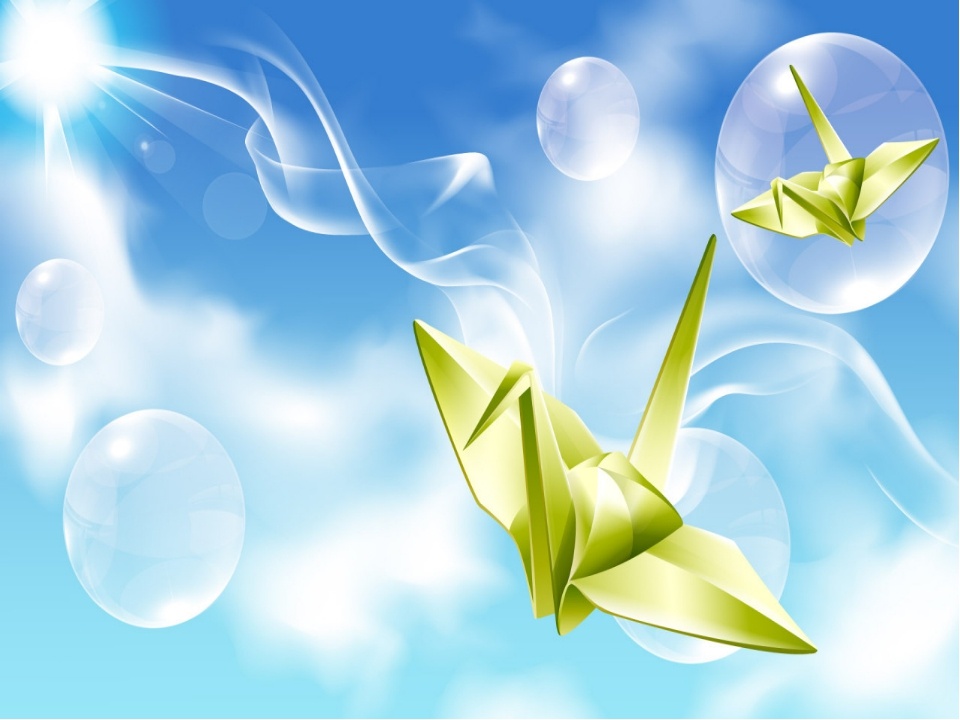 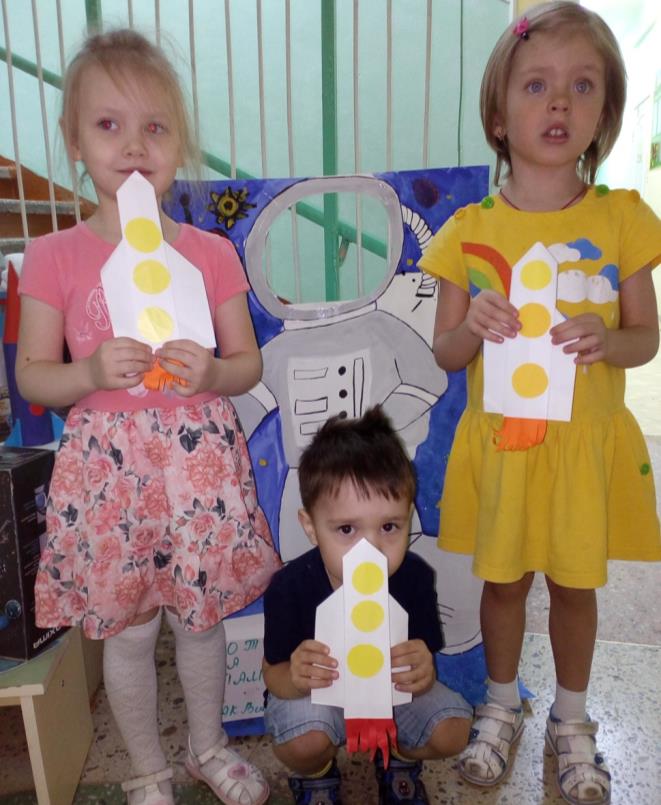 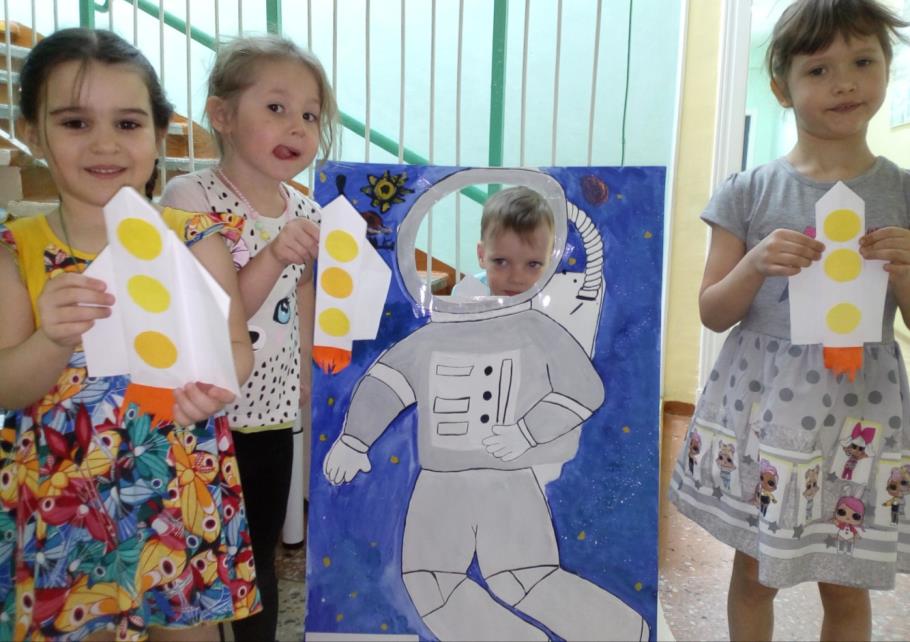 Мы трудились очень дружно -Получилось то, что нужно:Не машинка, не конфета,Настоящая ракета!
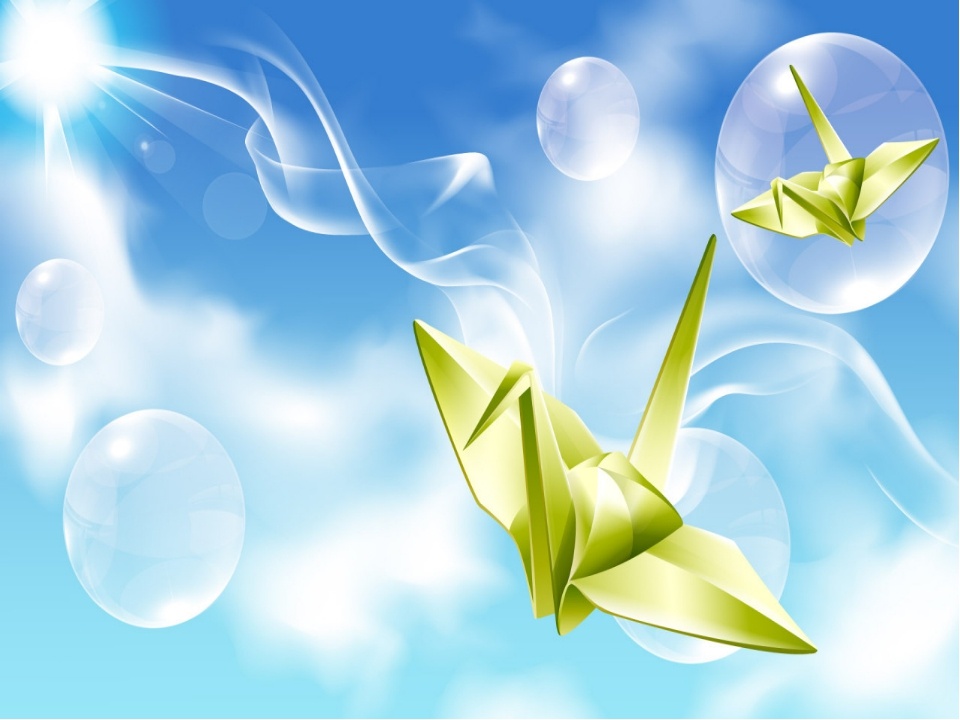 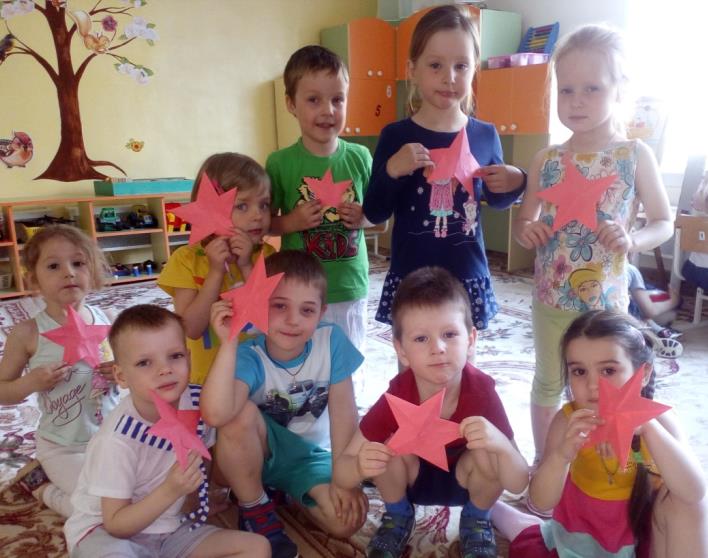 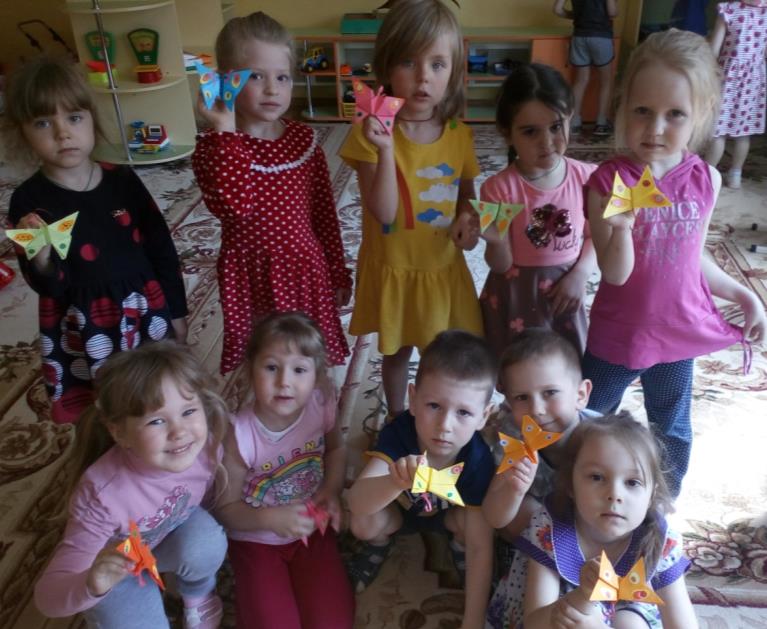 В небо стремящихся жёлтеньких птичек,Быстро вспорхнувших с бумажных страничек,Сказочных бабочек, розовых зайцевВыполнить можно при помощи пальцев.Мы предлагаем попробовать с намиВыучить технику оригами!